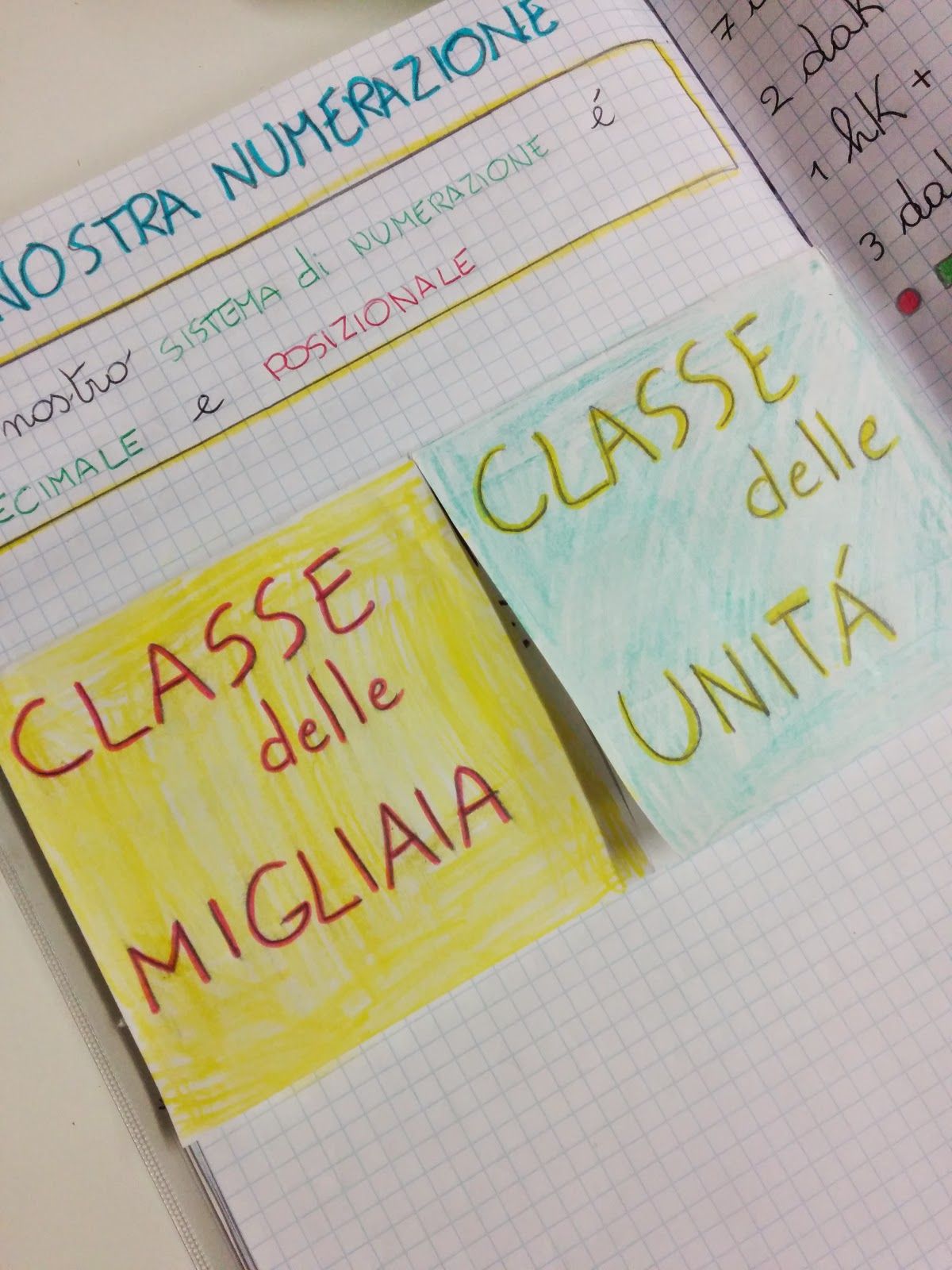 I GRANDI NUMERI
La classe delle migliaia 
Docente Patrizia Giovanzanti
Classe 4C – 4D
Attività asincrone
SEGUI ATTENTAMENTE IL VIDEO DELLA SCRITTURA E LETTURA DEI GRANDI NUMERI
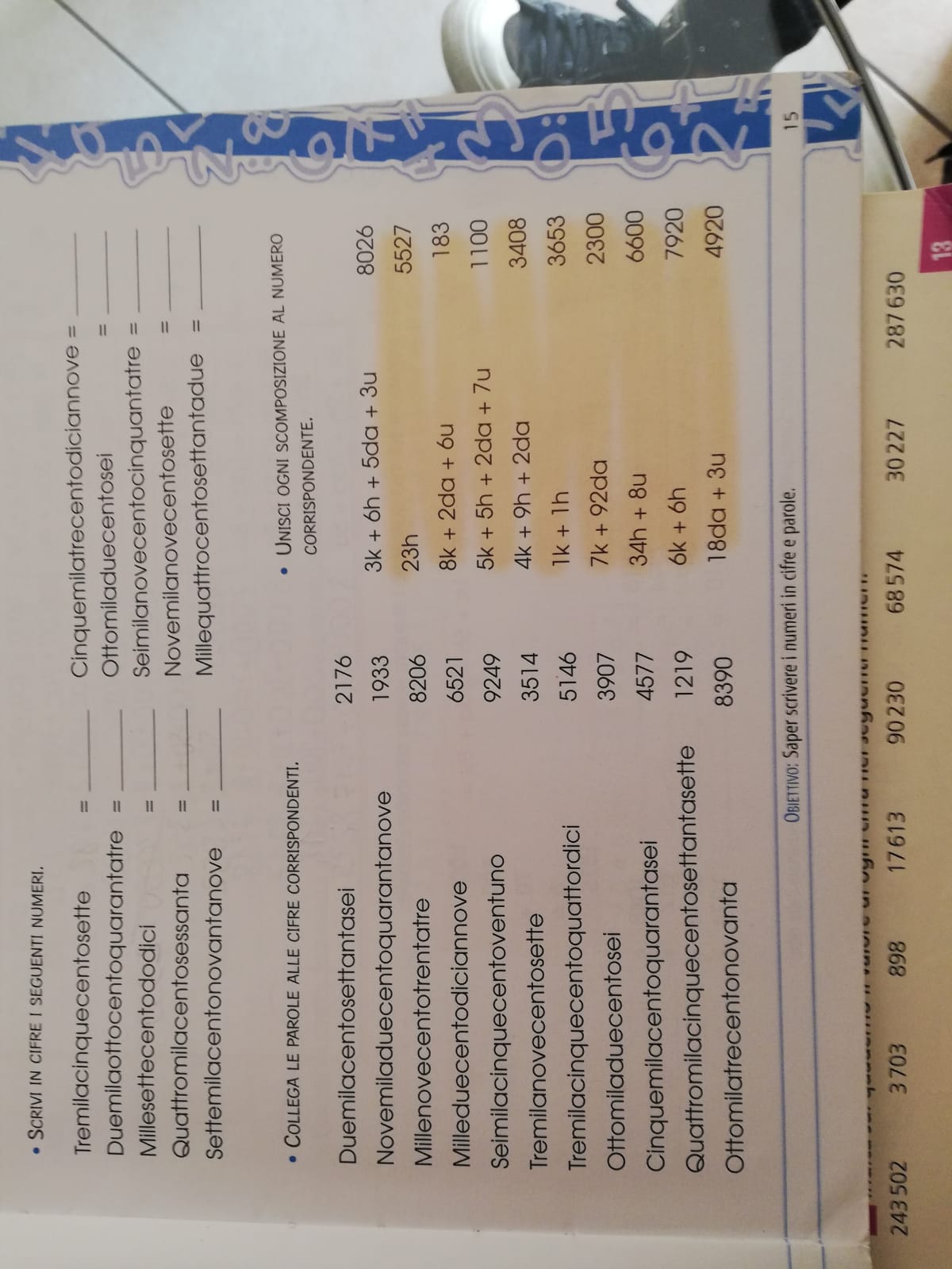 LA SOTTRAZIONE E LA PROPRIETA’ INVARIANTIVA
Osserva il video che ti spiega la sottrazione con la proprietà invariantiva.
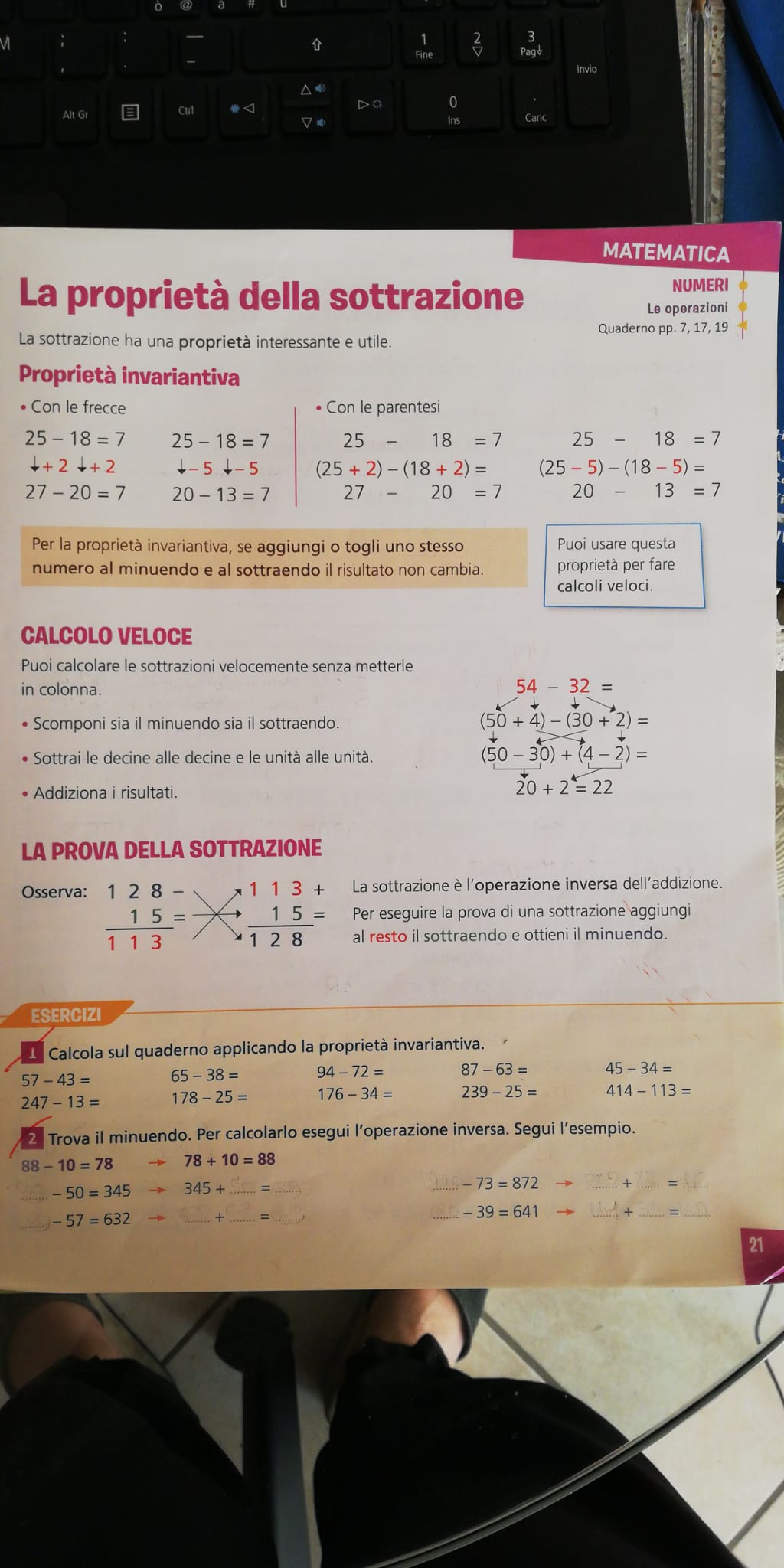 Assegno per il 10 Novembre
Leggi le pagine 20 e 21.
 Studia la proprietà invariantiva della sottrazione .
Completa sul quaderno gli esercizi a pagina 20 e 21.
Buon lavoro